Технология инсталляции метеорологической мачты
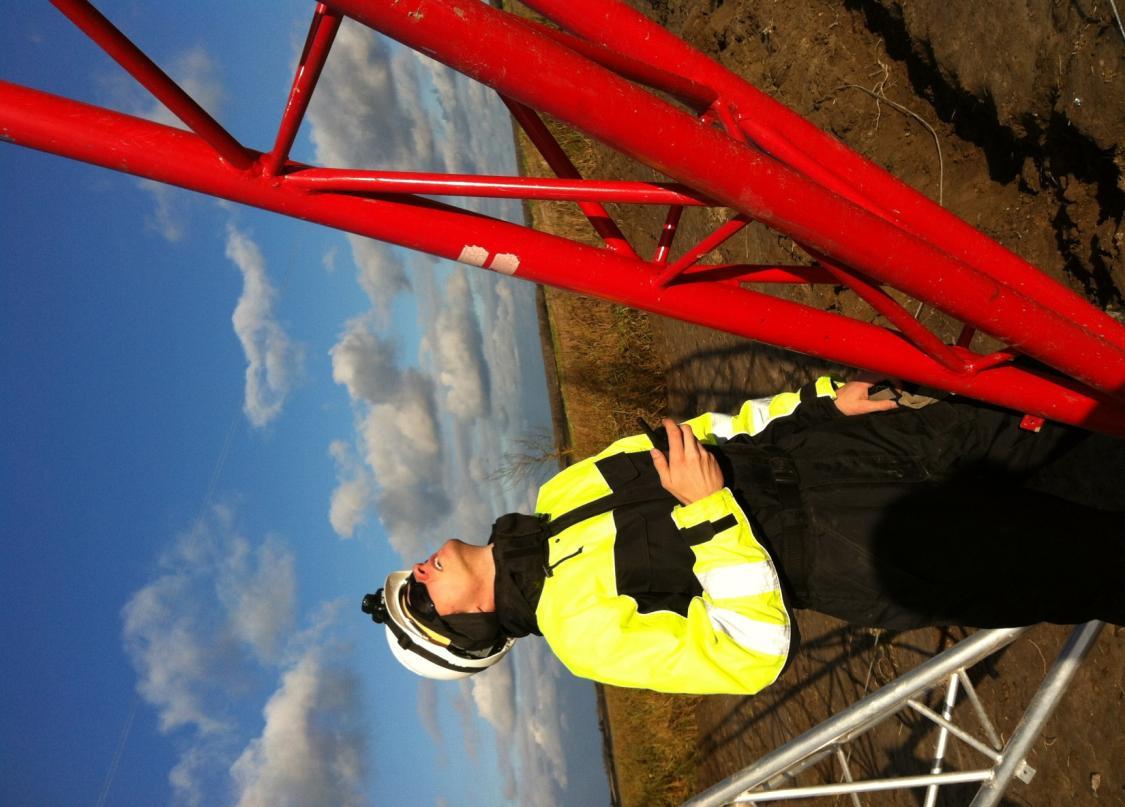 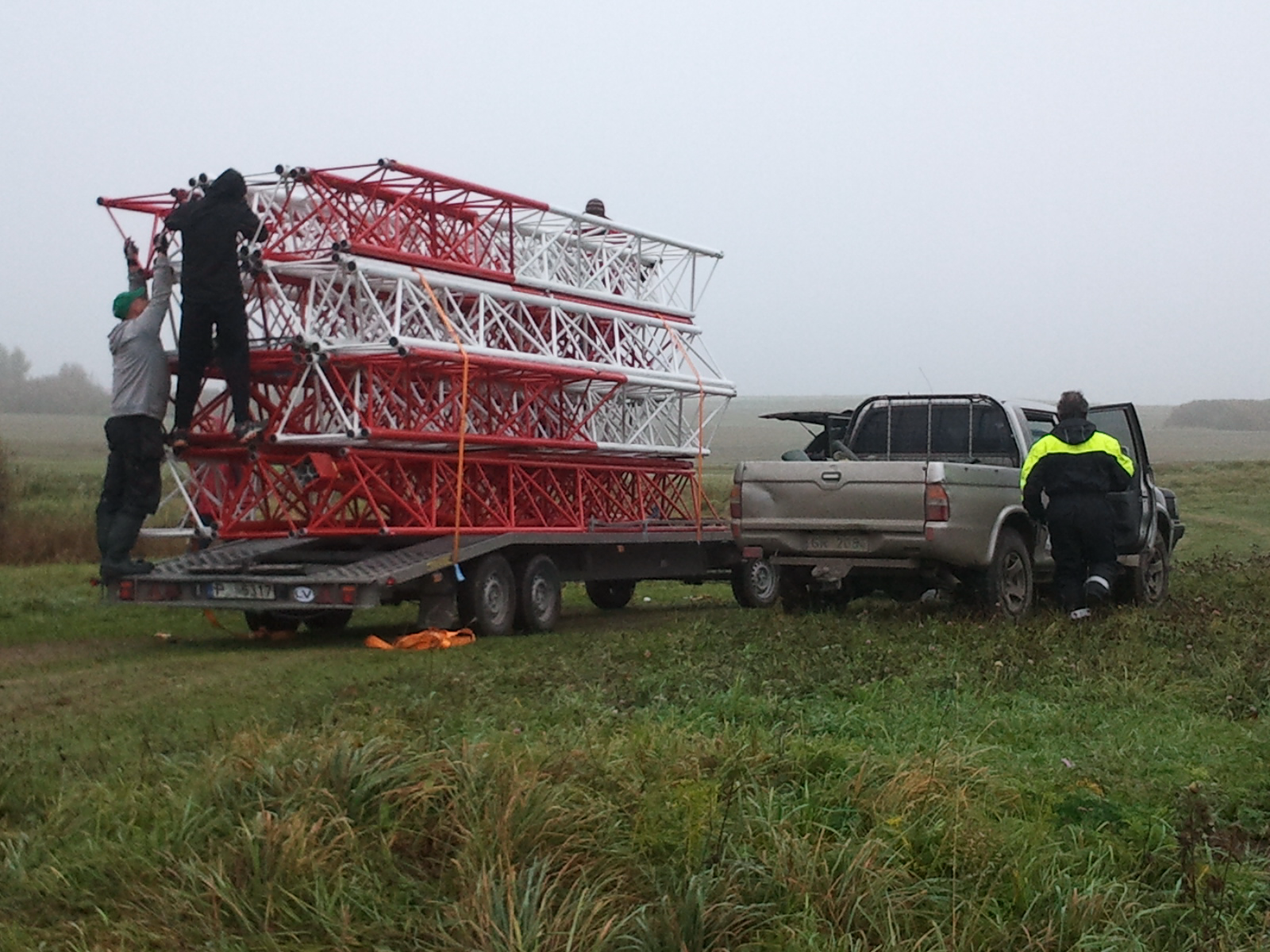 Мачты доставляются к месту монтажа в виде отдельных секций
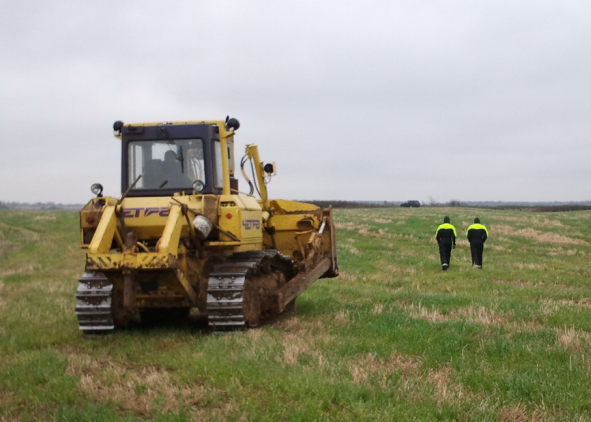 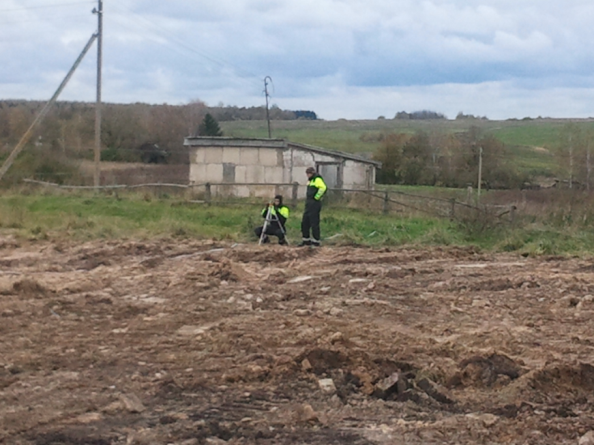 Подготовка площадки
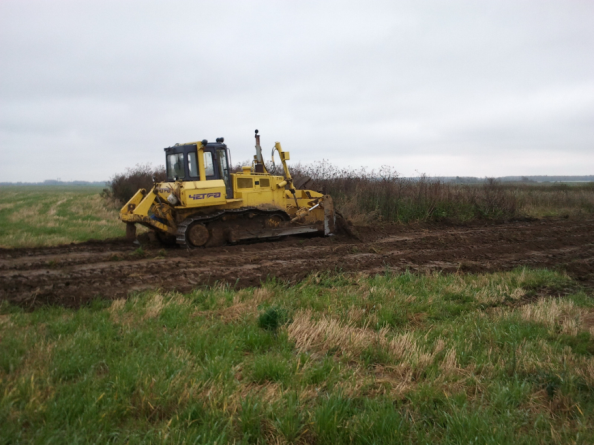 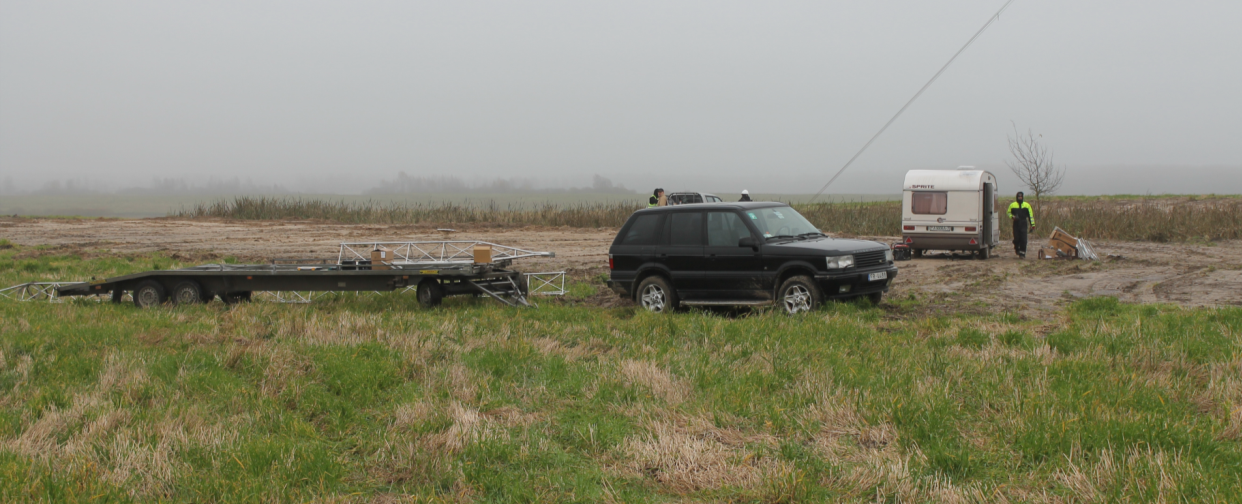 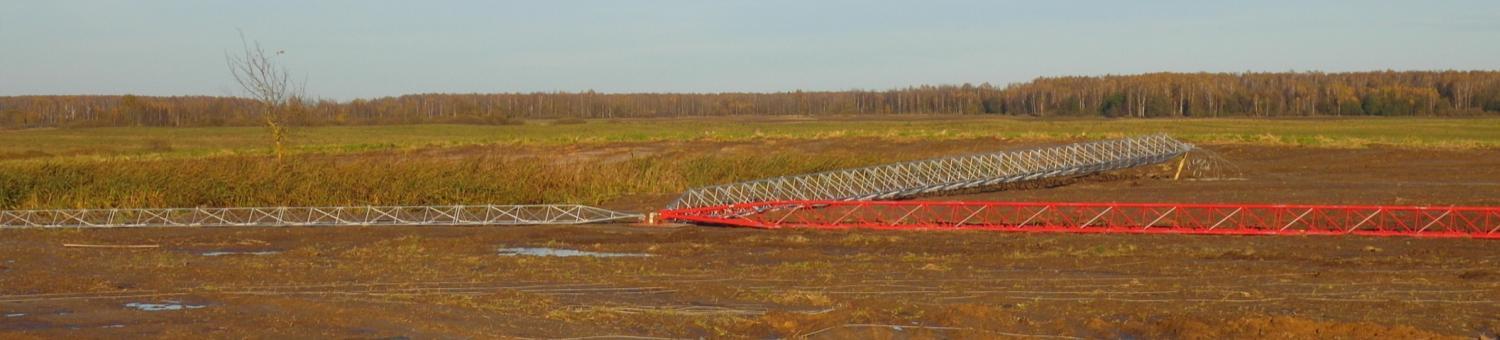 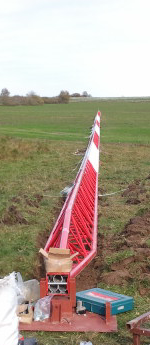 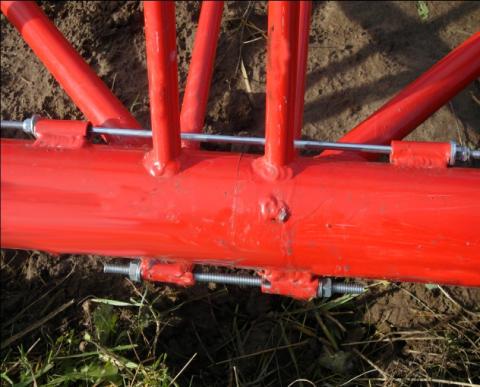 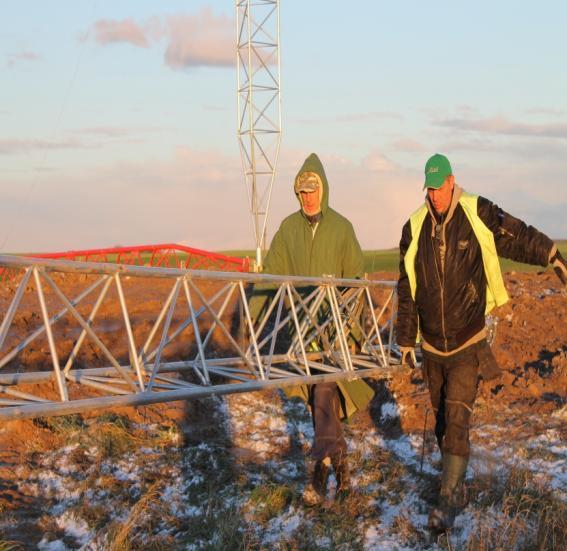 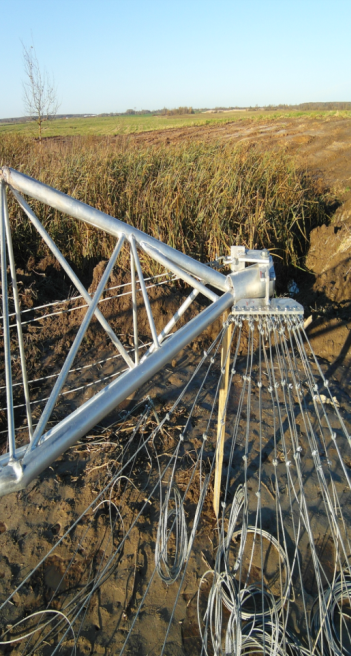 Укладка мачт на площадке
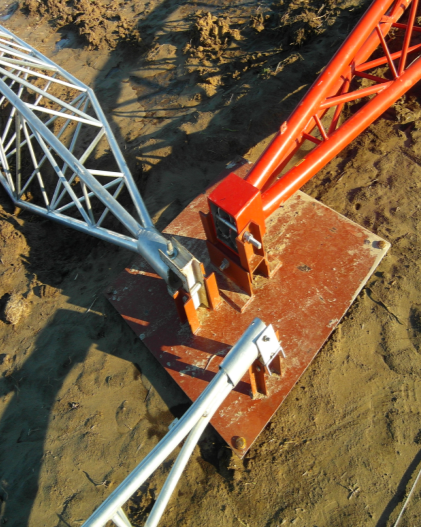 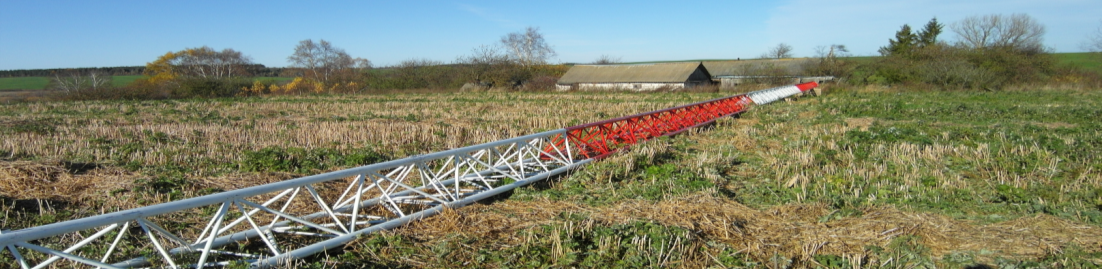 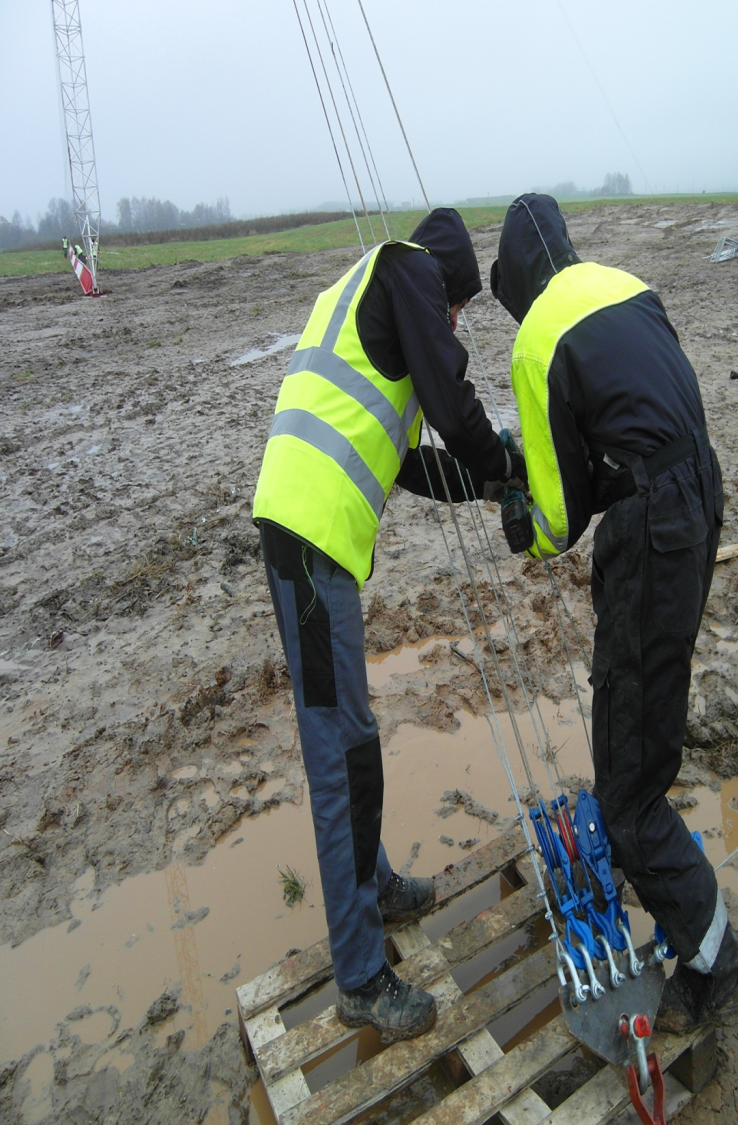 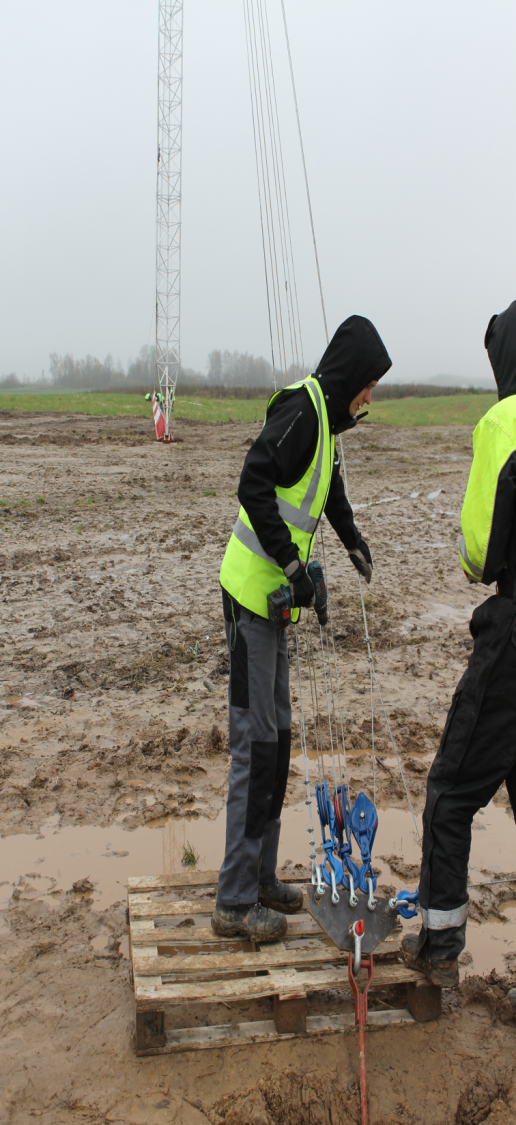 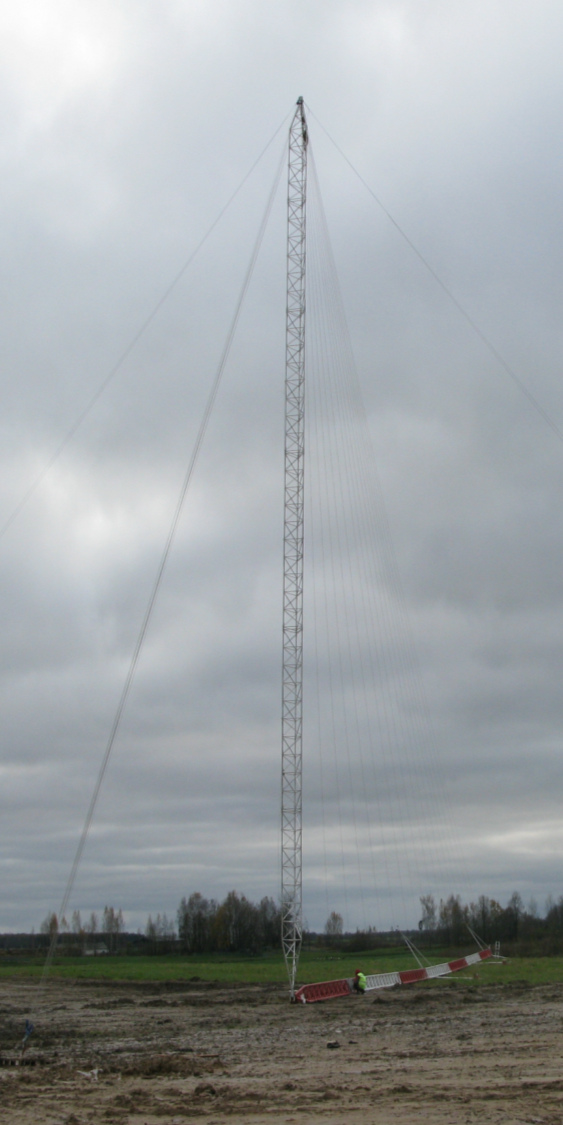 Поднятие технической мачты
осуществляется вручную
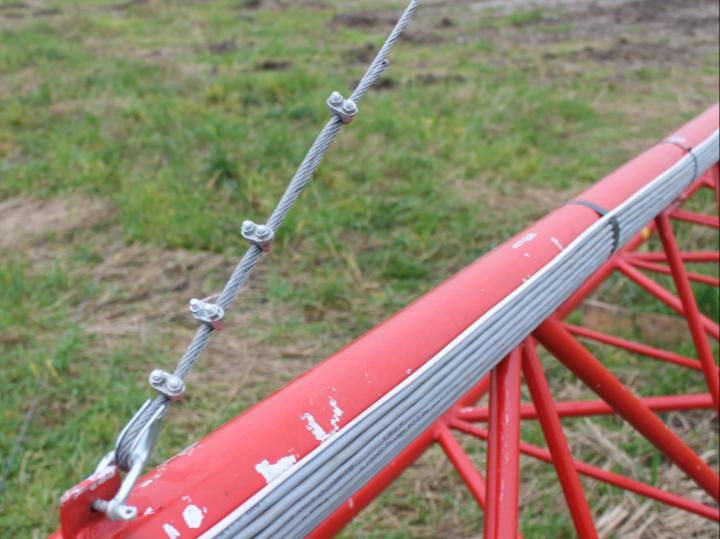 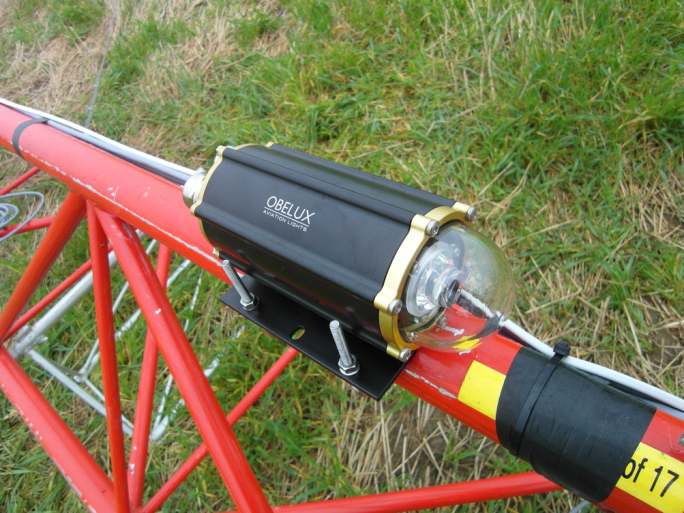 Установка кабелей, сигнальных ламп, боковых стрел на главную мачту
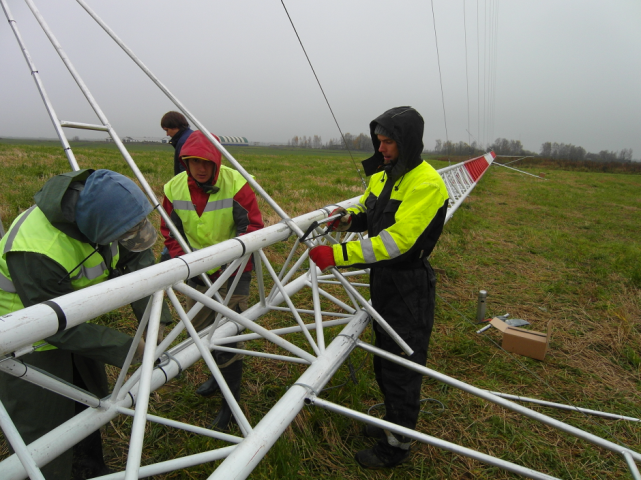 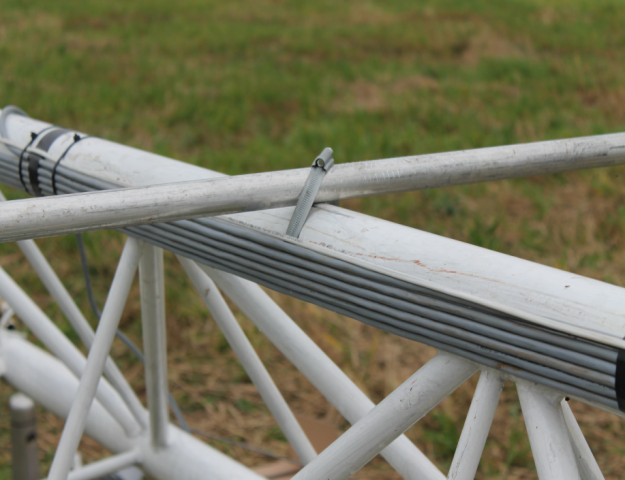 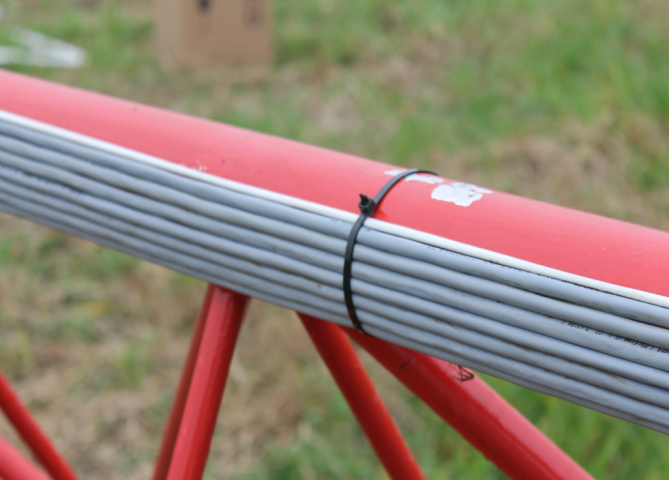 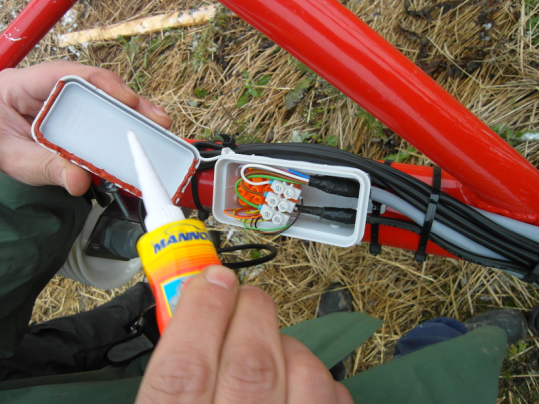 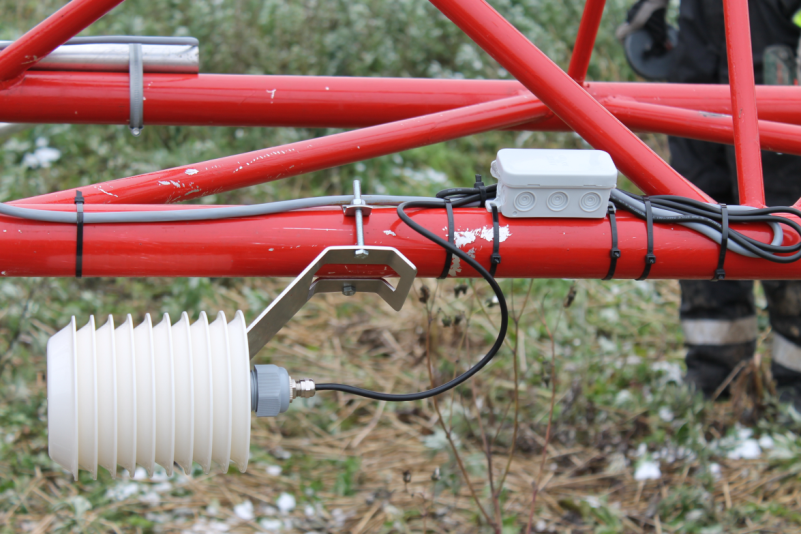 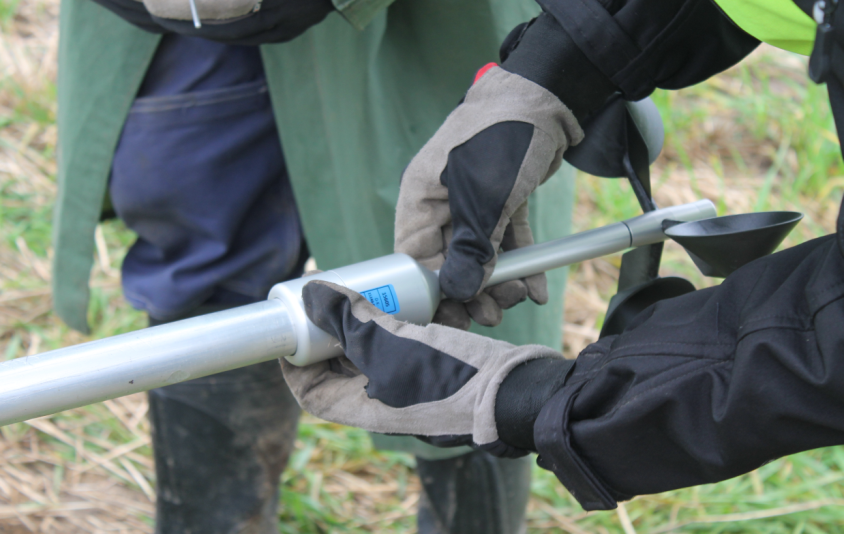 Монтаж измерительного оборудования на метеорологическую мачту
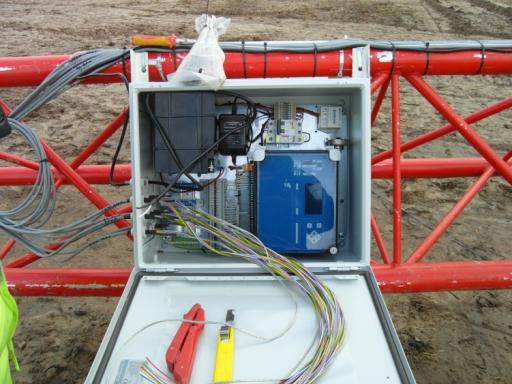 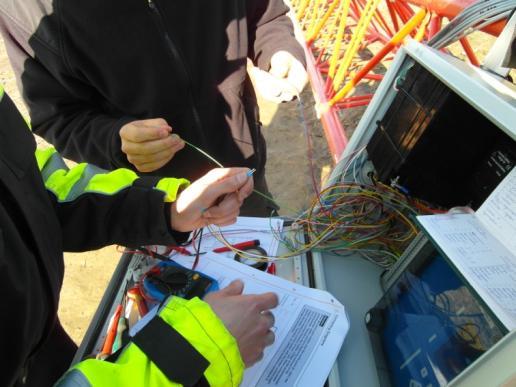 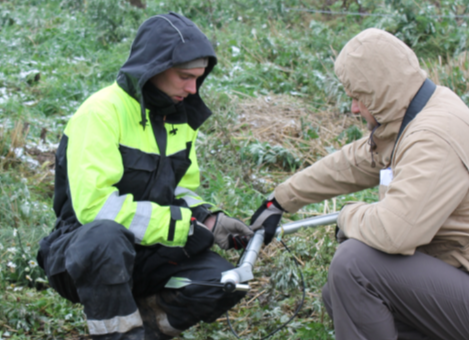 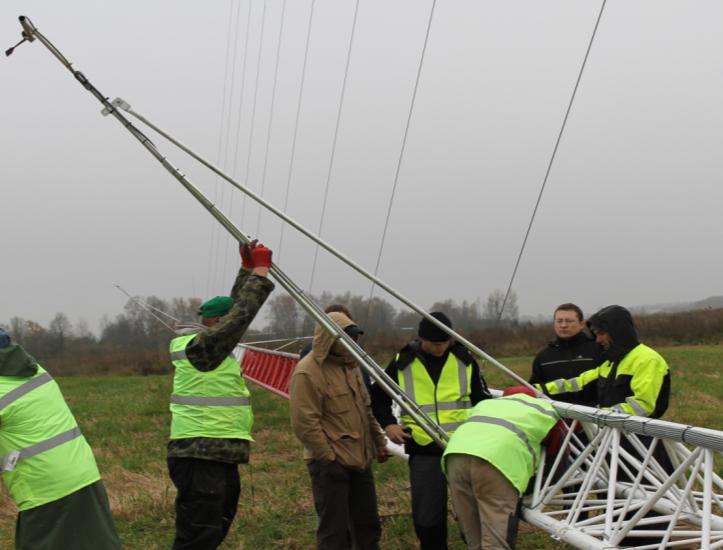 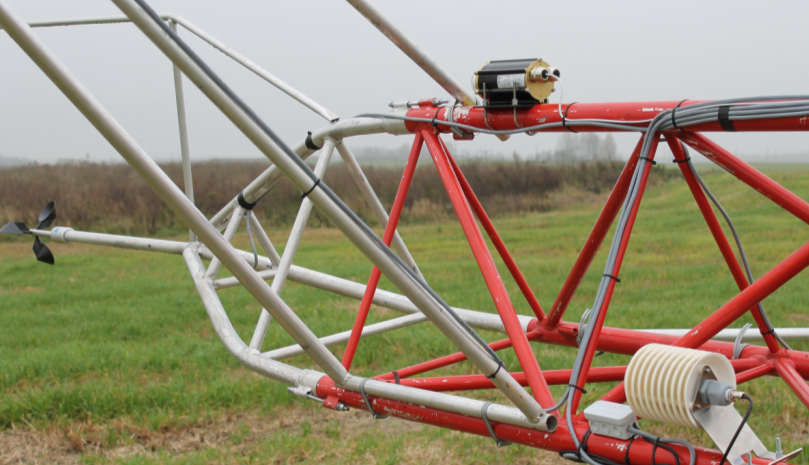 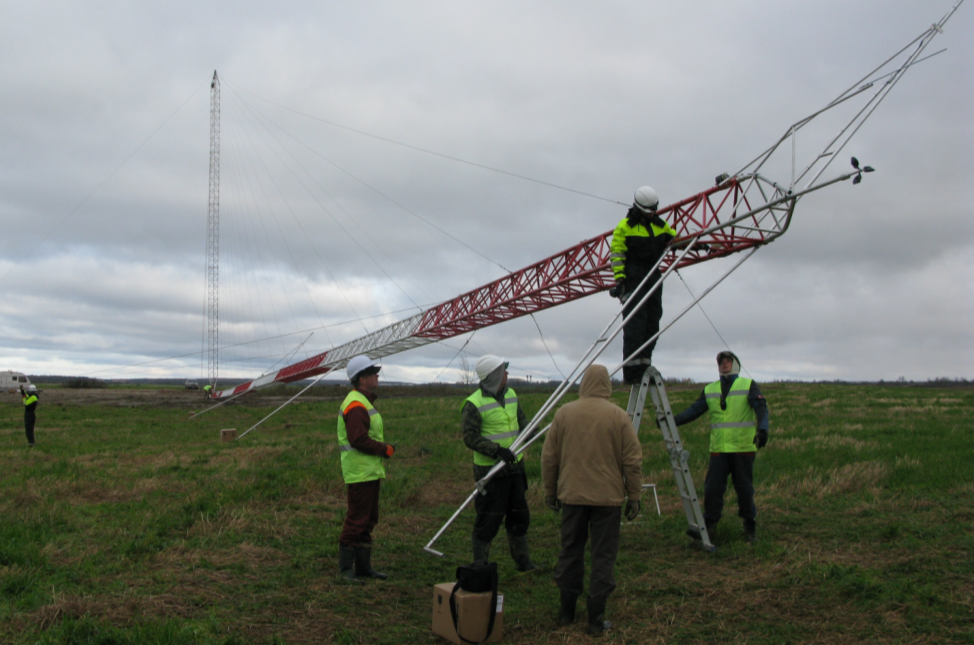 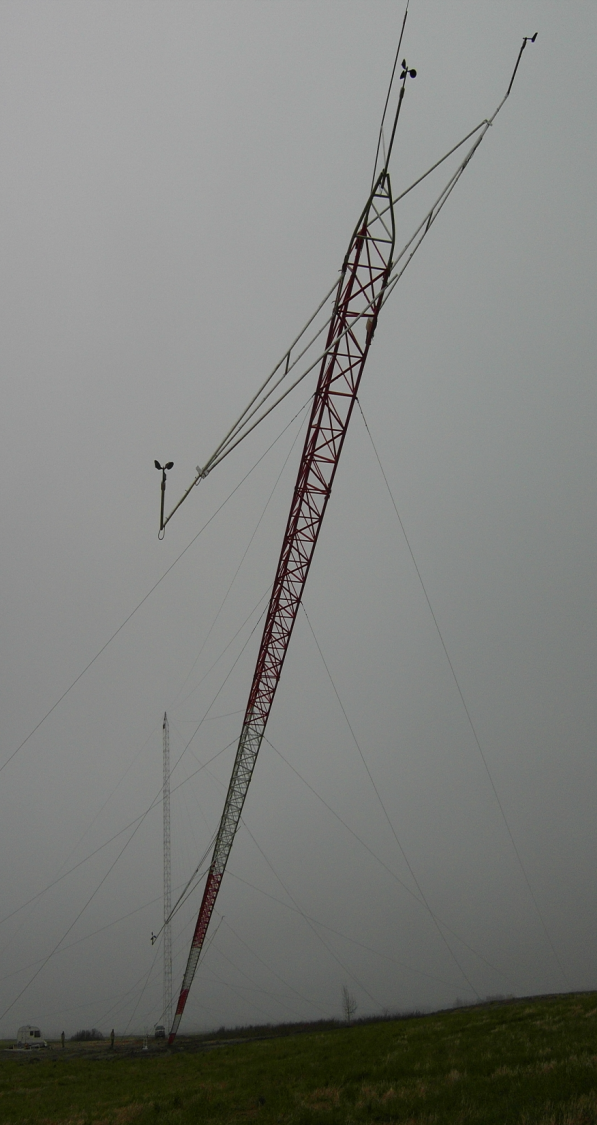 Поднятие главной мачты
Процесс поднятия главной мачты
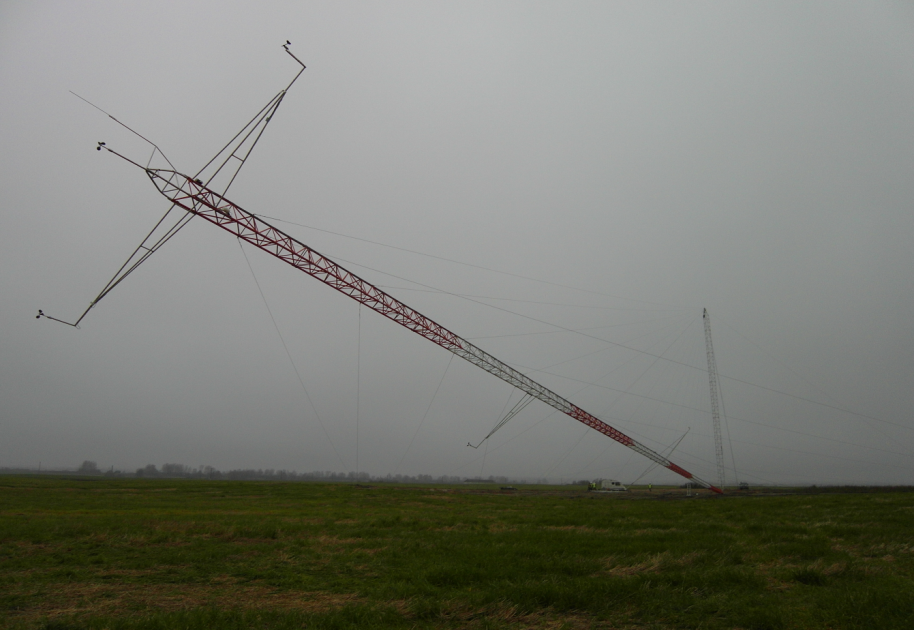 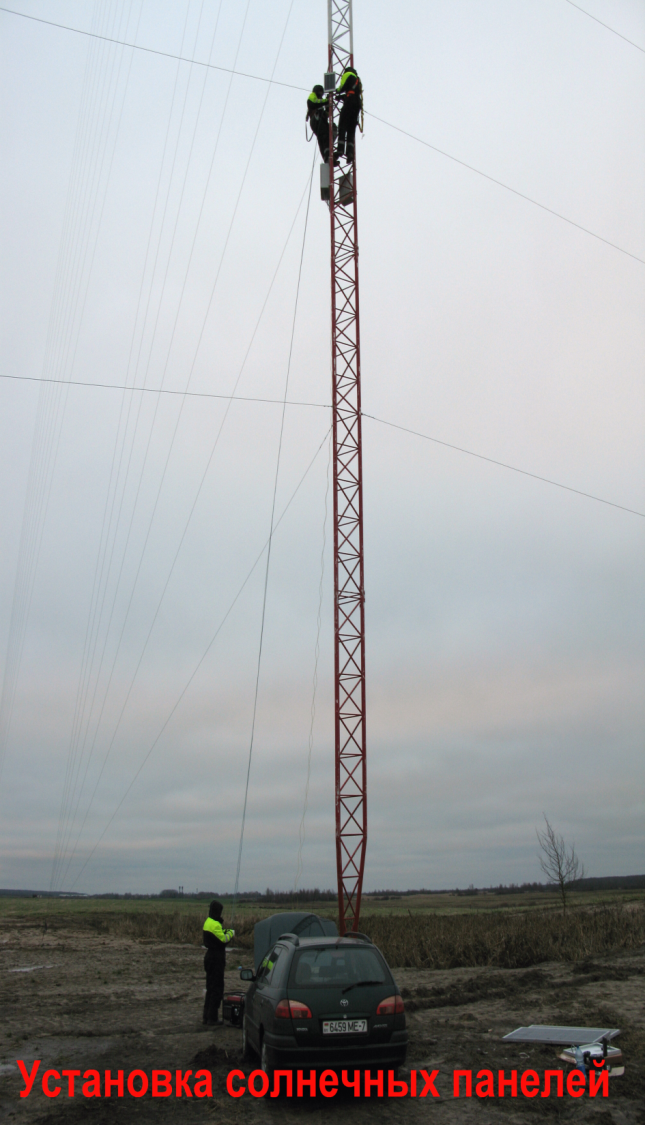 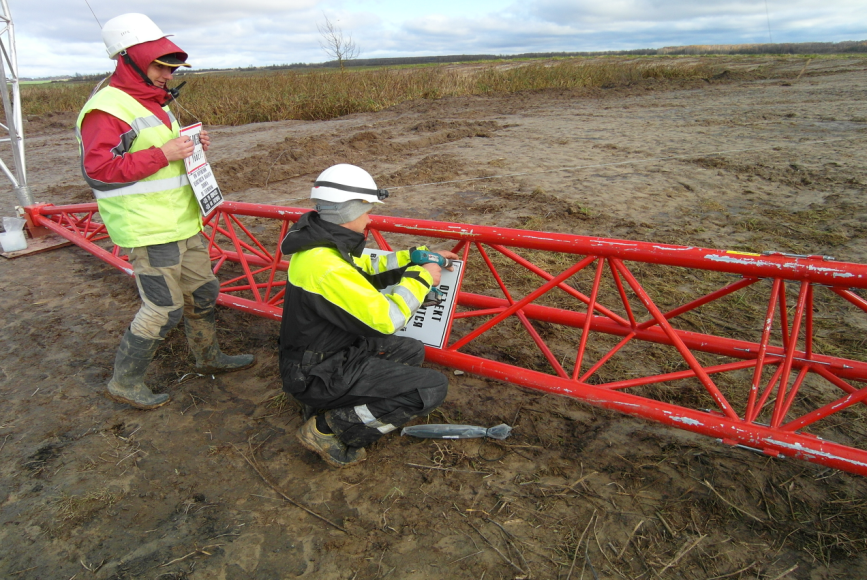 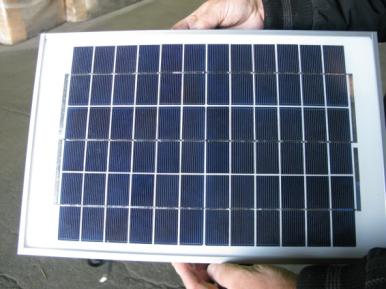 Установка солнечных панелей, информационных табличек
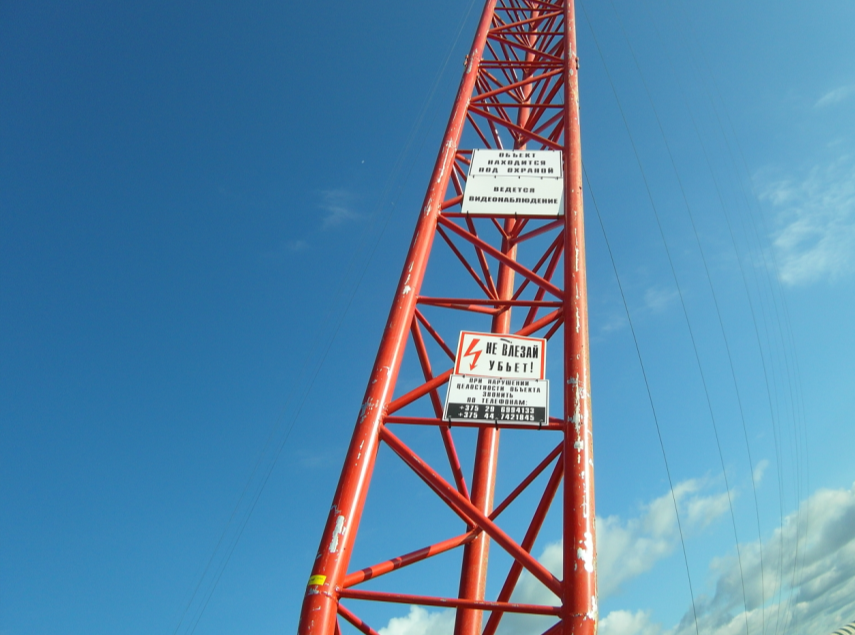 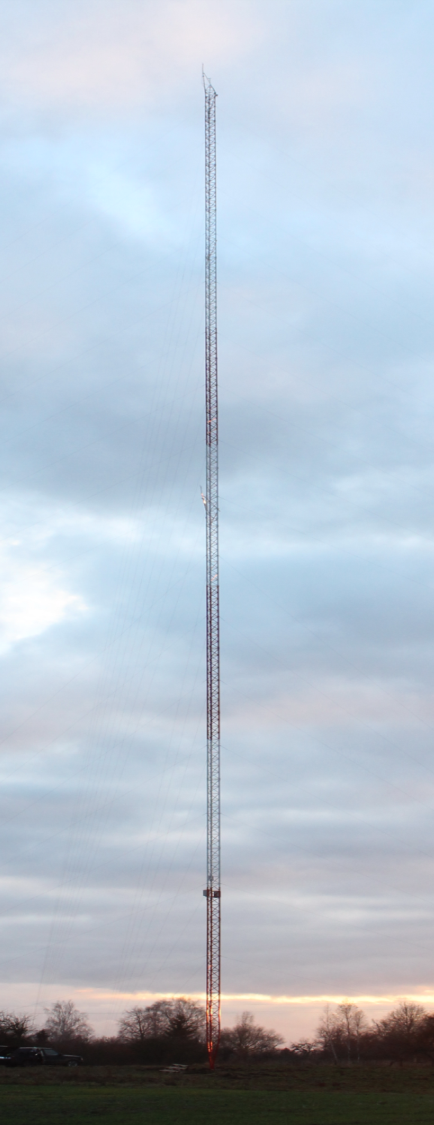 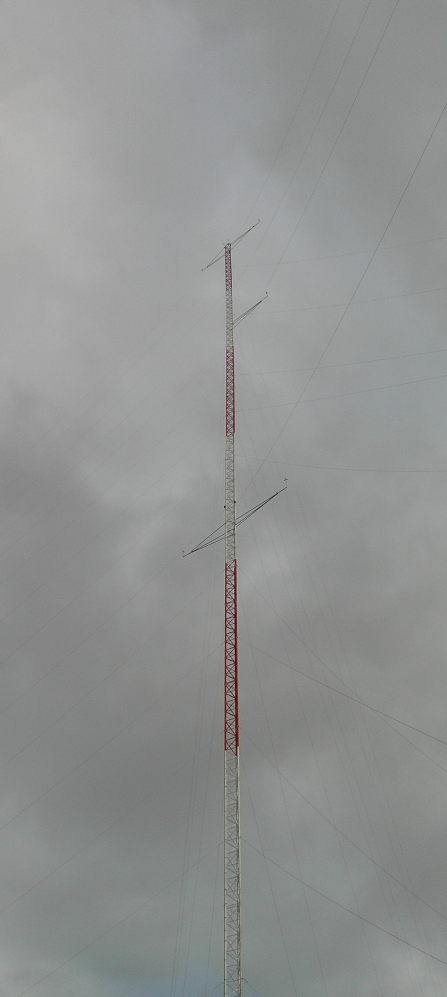 Установленные мачты
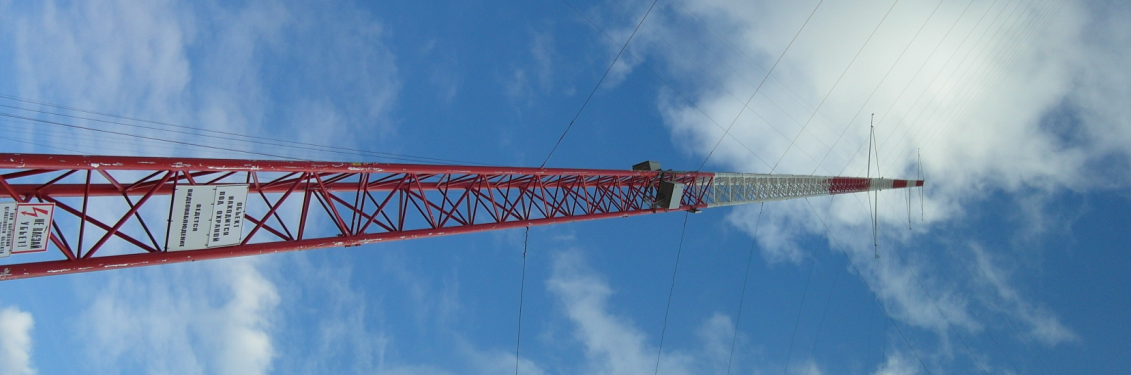 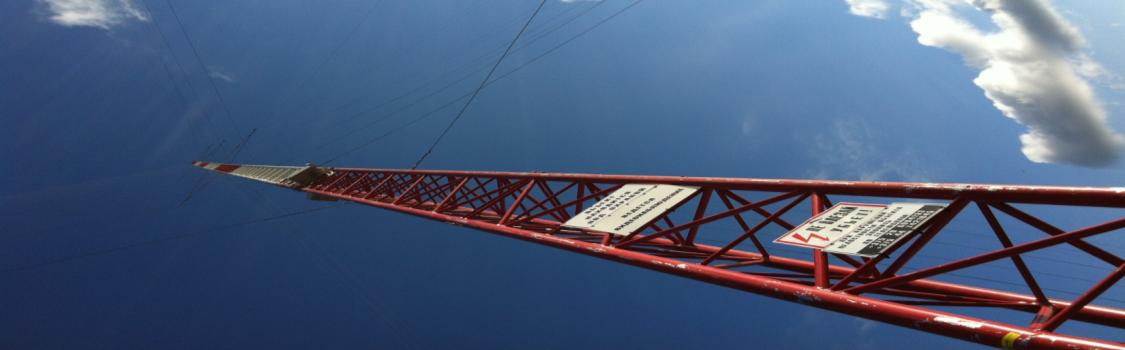 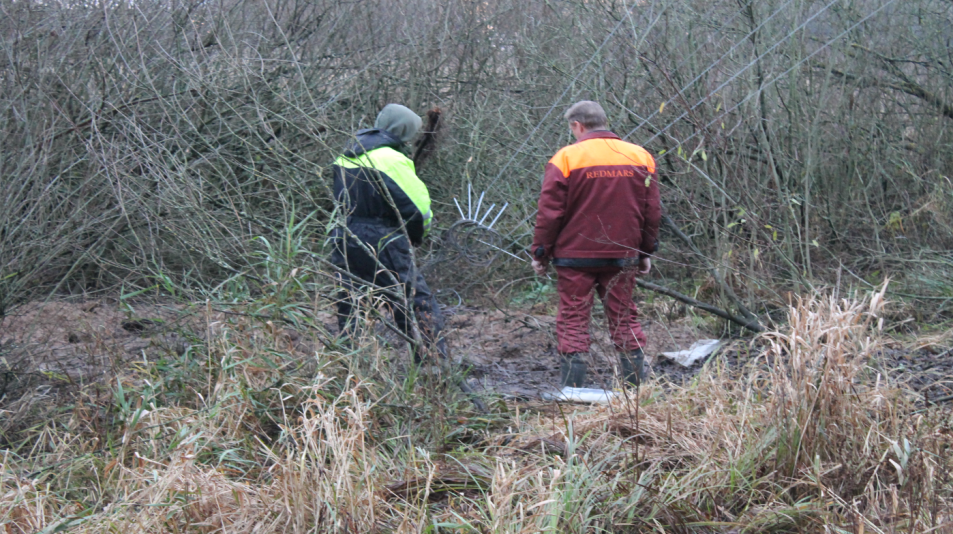 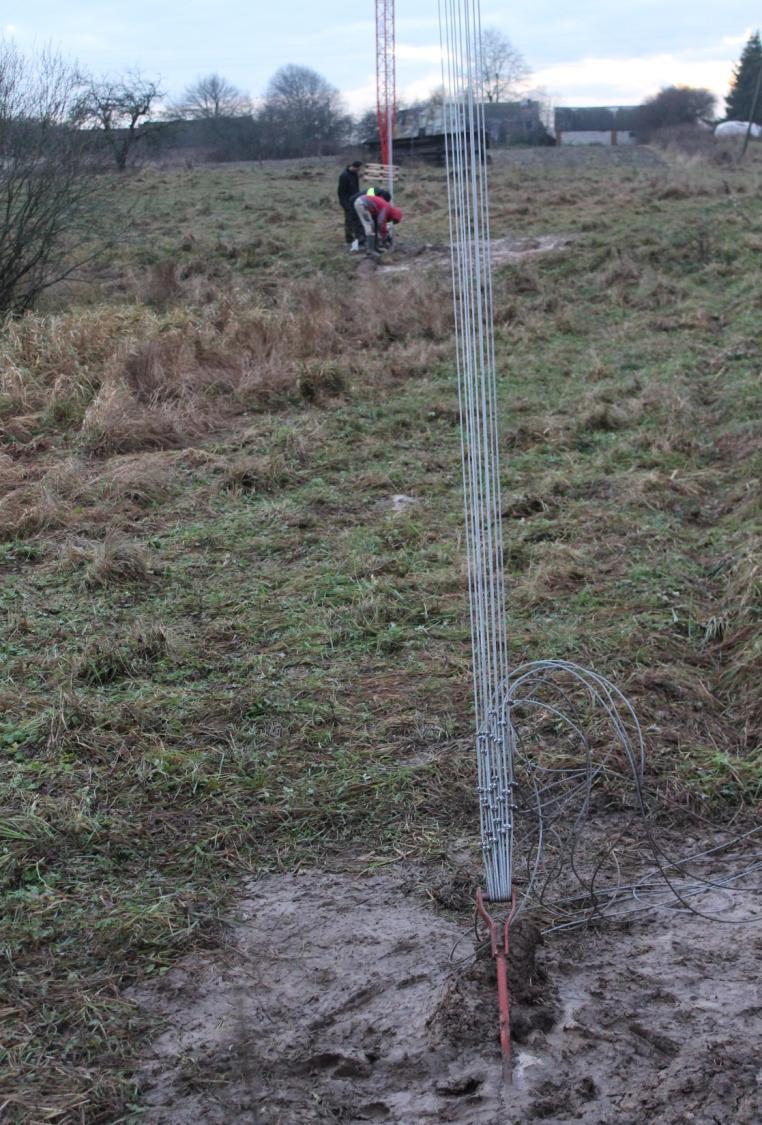 Мы работаем на любой местности
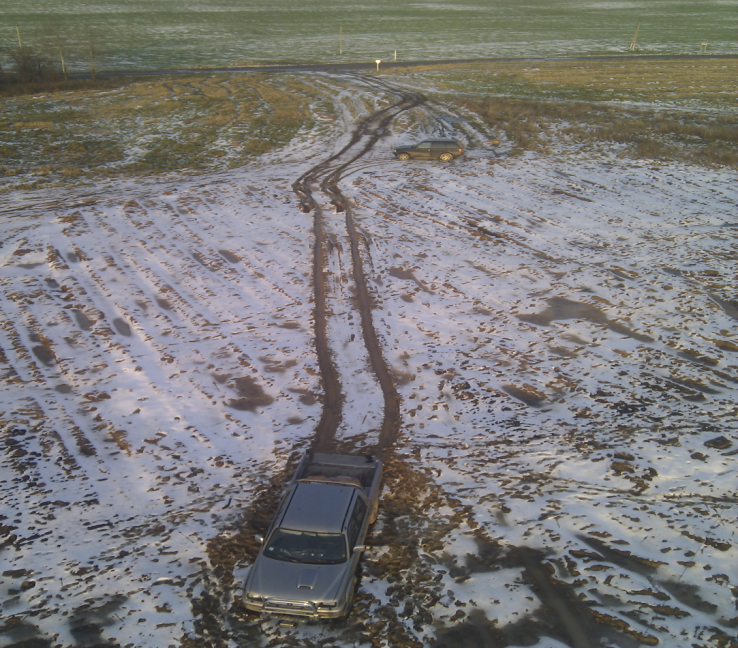 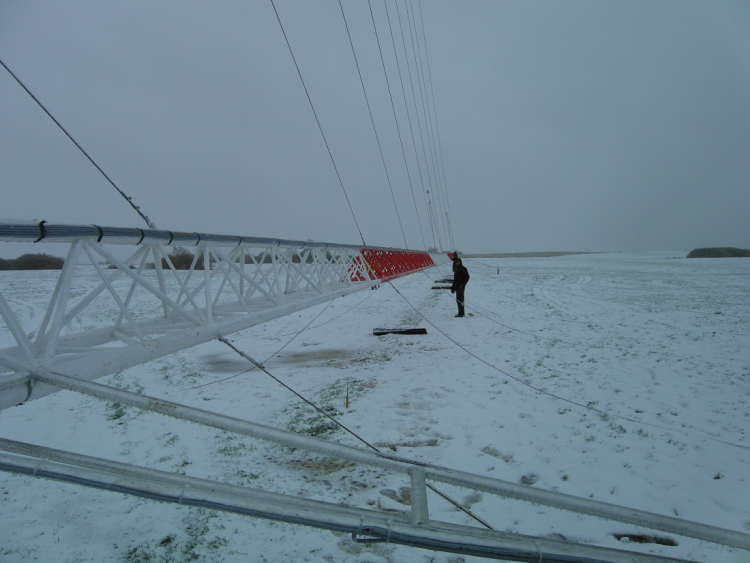 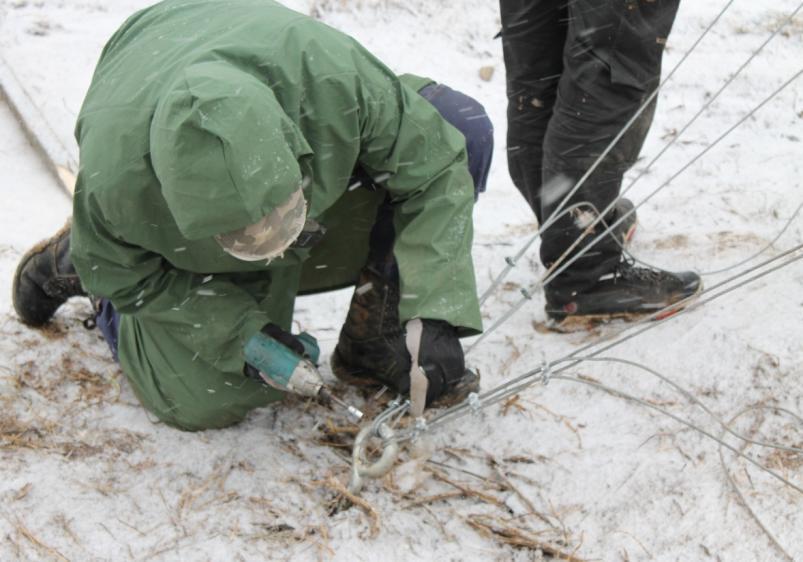 Мы работаем в любую погоду и в любое время суток
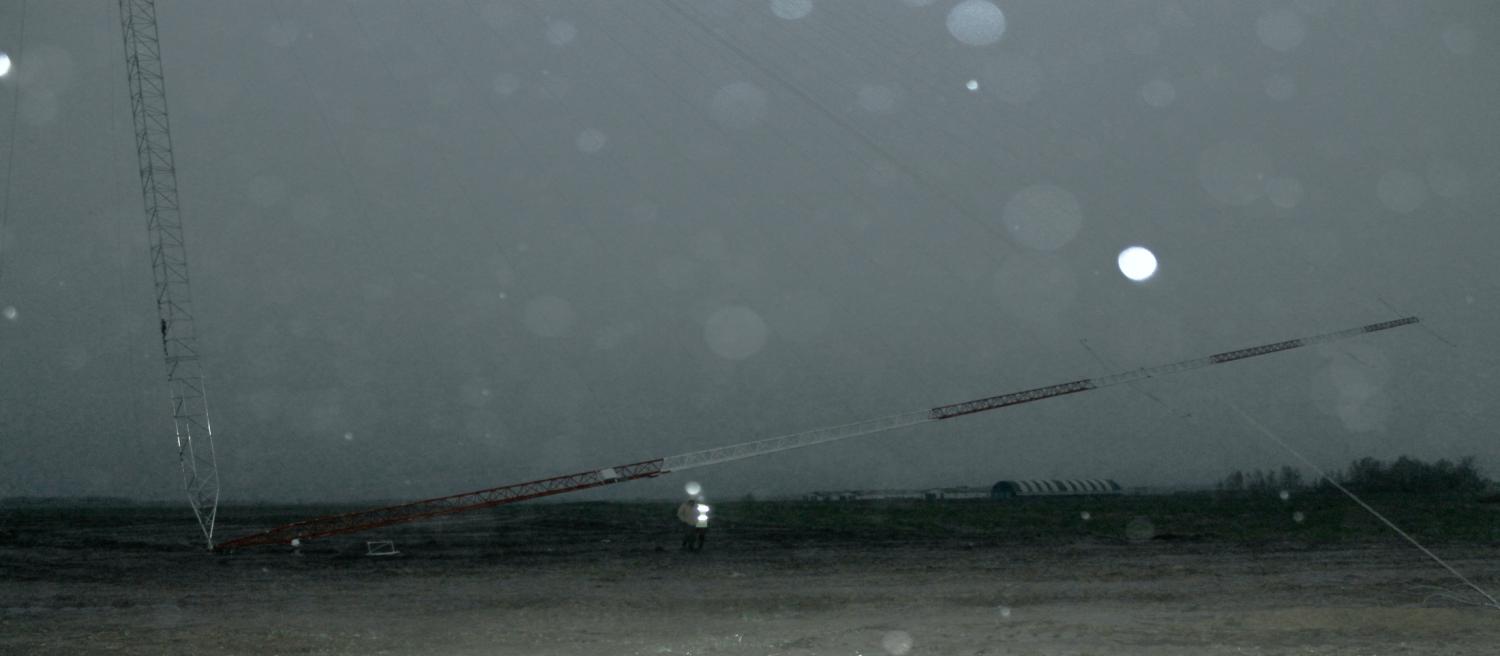